OPTIMALIZACE POBOČKOVÉ SÍTĚ
DIVIZE POŠTOVNÍ PROVOZ A LOGISTIKA
SEKCE ROZVOJ A PROVOZ SÍTĚ
ODBOR ARCHITEKTURA POBOČKOVÉ SÍTĚ
Praha, listopad 2010
Rozdělení sítě
2
Typy poboček a poskytované služby
Výdejní místo I.
Výdej uložených zásilek

Výdejní místo II.
Výdej uložených zásilek
Podání listovních a balíkových zásilek, poštovních poukázek

Partner I.
Výdej uložených zásilek
Podání listovních a balíkových zásilek
Peněžní služby, výplata důchodů
Vybrané služby Poštovní spořitelny
3
Typy poboček a poskytované služby
Partner II.
Výdej uložených zásilek
Podání listovních a balíkových zásilek
Peněžní služby, výplata důchodů
Služby Poštovní spořitelny

Příjem reklamací zajišťují všechny pobočky typu Výdejní místo a Partner
Prodej cenin a zboží je zajištěn u poboček typu Výdejní místo II. a Partner 


Pošta
Pobočky s plnou nabídkou služeb
4
Základního rozsah hodin pro veřejnost
Výdejní místa 				1 hod. / den

Partner I. 				3 hod. / den

Partner II. 				5 hod. / den

Základní rozsah hodin pro veřejnost představuje minimální požadovaný rozsah hodin pro veřejnost požadovaný Českou poštou. Jeho případné navýšení Zástupcem Česká pošta akceptuje, nemá však vliv na výši paušální odměny.
5
Stanovení odměny (bez DPH)
Paušální odměna
Dle zákl. rozsahu hodin pro veřejnost a produktového portfolia
Výdejní místo I.		1470 Kč/měs.
Výdejní místo II.		1890 Kč/měs.
Partner I.			4410 Kč/měs.
Partner II.			7350 Kč/měs.
Provize z prodeje cenin a zboží 4,2% z ceny
Variabilní odměna
Dle výkonu pobočky 1,50 Kč za jednu transakci
Předpokládaná variabilní odměna dle typu pobočky:
Výdejní místo I.		  190 Kč/měs.
Výdejní místo II.		  577 Kč/měs.
Partner I.			1559 Kč/měs.
Partner II.			2842 Kč/měs.
6
Smlouva
Zástupce poskytuje za úplatu služby České pošty na základě mandátní smlouvy jejím jménem
K dispozici návrh smlouvy pro Výdejní místo I a II s přílohami:
7
Legislativní rámec
Zástupcem může být:
subjekt zapsaný v obchodním rejstříku
všechny druhy obchodních společností či družstva jejichž předmětem podnikání je zprostředkování obchodu a služeb
subjekt podnikající na základě živnostenského oprávnění
dle přílohy č. 4 k zákonu č. 455/1991 Sb., obor činnosti č. 47 - Zprostředkování obchodu a služeb
obec, resp. právnická osoba v níž má obec majetkovou účast
8
Legislativní rámec pro obce
Doporučení:
s ohledem na skutečnost, že obce nebyly primárně zřízeny pro výkon podnikatelské činnosti je doporučeno, aby zástupcem byla právnická osoba, v níž má obec majetkovou účast
z pohledu naplnění zásad hospodaření s obecním majetkem a z hlediska pružnosti rozhodování je doporučeno, aby zástupcem byla právnická osoba, v níž má obec majetkovou účast
9
Technologie
Technologická příručka
Pro jednotlivé typy agentur jsou zpracovány technologické příručky, k dispozici technologická část příručky pro VM II.


Výpočetní technika
Výpočetní technikou jsou vybaveny agentury Partner, Výdejní místa fungují bez použití výpočetní techniky
10
Pojištění
Zástupce je smluvně vázán před zahájením činnosti uzavřít:
Pojištění odpovědnosti za škody způsobené jinak než na zdraví, usmrcením, poškozením, zničením nebo pohřešováním věci
Pojištění odpovědnosti za škodu na věcech užívaných pojištěným
Pojištění odpovědnosti za škodu na věcech převzatých, jež mají být předmětem jeho závazku
Pojištění v základním rozsahu se sjednává s limitem plnění 3.000.000 Kč se spoluúčastí pojištěného 2.500 Kč
Sublimity plnění v rozsahu jednotlivých doložek jsou pro Partnery 200.000 Kč a pro Výdejní místa 100.000 Kč 
K dispozici náhledy smluv o pojištění pro VM:
11
Vizualizace
Jednotné označení poboček



Zajištění jednotného vizuálního stylu interiéru zapůjčením vybavení provozovny je určeno pro agentury Partner
Výdejní místa mají pouze jednotná externí označení provozovny
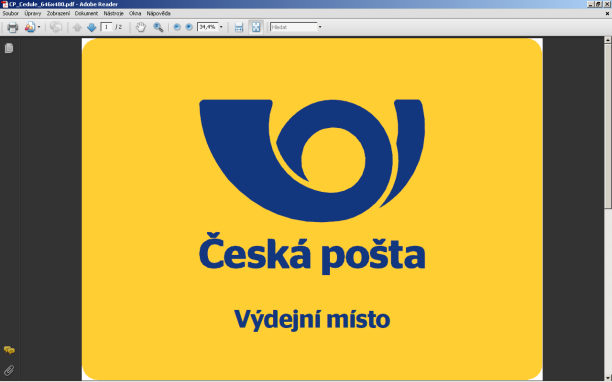 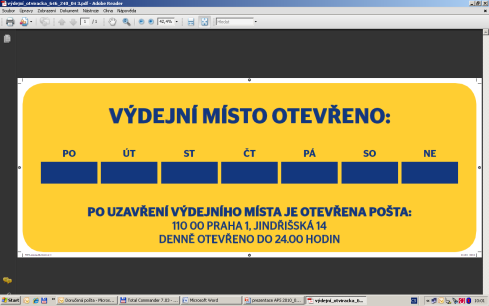 12
Mobiliář a vybavení
Výdejní místa
Výpočetní technika
Bez použití výpočetní techniky
Bezpečnostní vybavení
Časový trezorek
Mobiliář
Orientační značení externí
Mobilní tel. a ostatní pomůcky (váhy, UV lampa)
13
Mobiliář a vybavení
Partner I.
Výpočetní technika
Snímač čárových kódů
UPS
PC sestava (počítač, monitor, klávesnice, myš)
Listovní a balíková váha + přepínač
Zákaznický displej
Jehličková tiskárna OKI 
Router CISCO
14
Mobiliář a vybavení
Bezpečnostní vybavení
Ocelová zásuvka s trezorovým zámkem
Časový trezorek
Trezor BT 1
Mobiliář
Orientační značení externí
Pult základní + nástavba + kontejner + židle
Stolek vypisovací
Vitrina
Zaklapávací rám B1
Stojánek na poštovní poukázky
Samolepka na pult, cedule nad pult
Ostatní pomůcky
15
Mobiliář a vybavení
Partner II.
Výpočetní technika
Snímač čárových kódů
UPS
PC sestava (počítač, monitor, klávesnice, myš)
Listovní a balíková váha + přepínač
Zákaznický displej
Jehličková tiskárna OKI 
Router CISCO
16
Mobiliář a vybavení
Bezpečnostní vybavení
Ocelová zásuvka s trezorovým zámkem
Časový trezorek
Trezor BT 2
Mobiliář
Orientační značení externí
Klientské pracovní místo
Stolek vypisovací
Vitrina
Zaklapávací rám B1
Stojánek na poštovní poukázky
Samolepka na pult
Ostatní pomůcky
17
Dispoziční řešení
Pracoviště agentur České pošty musí být čisté, dobře přístupné a dostupné v rámci lokality
Doporučené rozměry prostor pro agentury České pošty:
Prostory pro veřejnost + prostor pro přepážku
Výdejní místa 	  8 m2
Partner 	18 m2
Sklad uložených zásilek
Výdejní místa 	  6 m2
Partner 	  8 m2
18
Současný stav projektu
V současnosti již fungují podle standardního režimu agentury VM I a VM II
Termín spuštění prvních poboček Partner ve standardním režimu k 1.2.2011
V současnosti lze agentury s určením Partner zavádět jako VM II s pozdějším přechodem na typ Partner
19